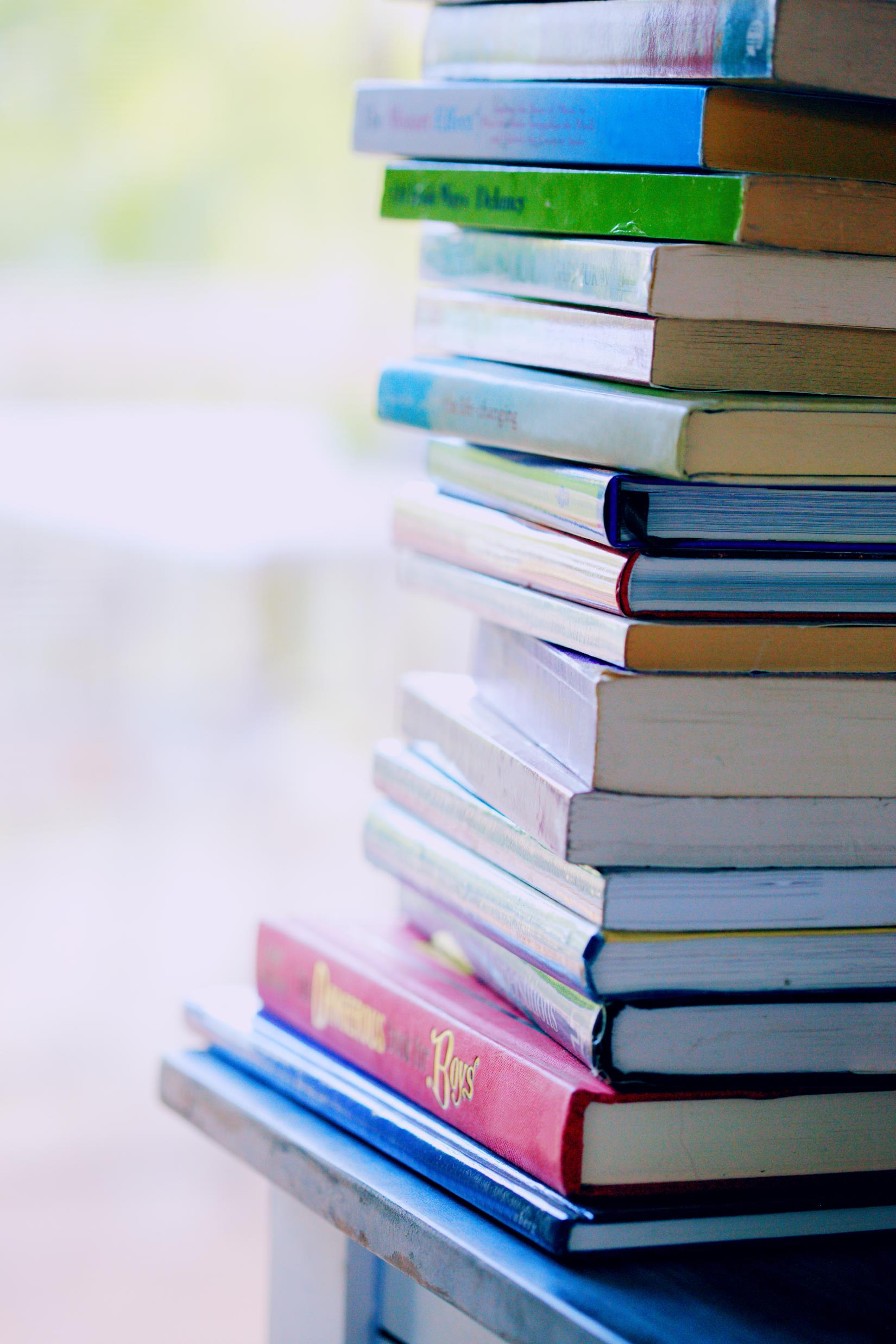 Israel’s Future
Session 31 of ?
MEN to MEN
A Bible Study about a letter written to the Church in Rome
Romans 11:25-36
Oh, the depth of the riches both of the wisdom and knowledge of God! How unsearchable are his judgements and unfathomable His ways!
[Speaker Notes: I wish to tell you a mystery.
	A mystery filled with special people
	A mystery filled with speculation
	A mystery filled with hope
	A mystery filled with despair
	A mystery filled with allegory
	A mystery filled with promise.
	A mystery about the final days on earth before Christ returns
==============
Paul seldom makes predictions
Paul seldom makes eschatological statements

But here it states in the simpleness of speech 
V26
All ISRAEL WILL BE SAVED.
Last week we saw a picture of a well rooted tree
	This tree had many natural branches
	This tree had some branches that were broken off
	This tree accepted some new grafted branches
	This tree the broken branches were re-grafted
There will be a day when Israel’s veil will be lifted
There will be a day when the Judicial hardening will be forgiven
There will be a day when the Jews will celebrate along with the rest of the world the Messiah for all.
There will be a day when the broken branches will be regrafted into the perfect plan of God
*************************************
But the problem at hand was still unity.  
Basic problem from the beginning.
The Jews thought they had some special privilege and honor
	because of the promises given only to them
	Great nation
	Great healing
	Great understanding
	Great people of God
	Great prophets
	Great laws
	Great ceremonies
	Great teachers
	Great savior/messiah
But the Gentiles smirk amid their own distinctiveness.
	You were broken off
	You blew it
	You denied the very messiah that you were waiting for.
	Now by our growth throughout the world we are Number 1
	By the grace of God we are now the most favored.
	Your hearts are blind
	Your ears are made deaf
	You are asleep at the wheel 
	Look at the evidence through all time of your constant falling short of God’s ideal.
Non Jewish pride was greater than the Jewish pride.

Paul simply said, “it aint over until its over”
There will come a day
	Blindness is lifted
	Ears are cleaned of all the wax
	The elongated nap will be over.
But until that day…….
	The Jewish reception of Jeshua Messiah as the Jewish Messiah for all Israel waits.
	There will be an acceptance.
Why, just because Paul said it.
NOPE 
One of the reasons it will happen is because the whole of the Bible tells of it.]
Jewish Bible –TANACHThere are things that have not taken place that were prophecies to the Jews.
GENESIS 17:7,8 Abraham’s covenant would be everlasting
ISAIAH 59:20,21– “And a Redeemer will come to Zion, And to those who turn from transgression in Jacob,” – declares the Lord, And as for me, this is My covenant with them, says the Lord: “My spirit which is upon you, and My words which I have put in your mouth, shall not depart from your mouth, nor from the mouth of your offspring, no from the mouth of your offsprings, offspring, says the Lord, from now and forever.
ISAIAH 60,61,62 – A great revival in Israel
[Speaker Notes: Sounds like to me this covenant is from the past to the future. 
	A redeemer, someone that would set up a new Israel, a new Jerusalem.
	A place where the Spirit of the Lord would lead them in worship and study
	And it would become an eternal unbreakable contract between God and Israel
		Exclusivity
BUT WAIT THERE IS MORE.
Further there seems to be a great revival in Chapters 60, 61, and 62.

At issue was The messiah came.  And the religionists forced the hand of Rome and He was crucified. 
Jesus did not meet the requirements set by Isaiah. 
They had discounted the part in Isaiah 59 for the Messiah coming in 60,61,62

To them Jesus was not the redeemer.

Zion was to be a new kingdom after the image of David’s kingdom but greater.
They were looking at Rome and were seeing that kingdom and knowing that their Messiah Kingdom would be much better.
	Like Rome the nations would come to the light of Israel - 60:3
	Like Rome all the nations would gather together bringing the scattered people back to Israel - 60:4
	Like Rome the sea and other nations would bring their wealth to Israel 60:5
	Like Rome the altar in Israel would be central to the whole world 60:7
	Like Rome foreigners will build up the walls of Israel – 60:10
	Like Rome foreign kings would come to minister to the nation of Israel 60:10
	Like Rome all the roads led to the open gates of Israel 60:11
	Like Rome all the nations that would rebel would be terribly torn down 60:12
	Like Rome, the nations would bow down to Israel
	Like Rome, Israel would become the center of the world
	Israel would be like Rome on a much grander scale.
	Instead of bronze the nations would bring gold 60:17
Isaiah went on and on
	But it did not happen

It was not the time yet
	The sacrifice had to be made first
	Blood had to be shed first
	The messiah had to be rejected to be accepted.

	Israel]
Jeremiah
31:35-36 Thus says the Lord, Who gives the sun for light by day and the fixed order of the moon and the stars by night, Who stirs up the sea so that its waves roar. The Lord of hosts is His name.  If this fixed order departs from me, declares the Lord, then the offspring of Israel also cease from being a nation before me forever.
31:31 Behold, day are coming, declares the Lord, when I will make a new covenant with the house of Israel and with the house of Judah.
[Speaker Notes: If the sun and moon stop only then will the nation of Israel stop.
Only when the world ends along with all the stars can I say God is done with Israel.

But it is the same Jeremiah that said just a few verses ahead of this in v 31
	A new way to deal with sin
	To make a new nation]
Ezekiel
37:21 Behold, I will take the sons of Israel from among the nations where they have been gone, and I will gather them from every sid and bring them to their own land.
37:24 And my servant David will be king over them, and they will have one shepherd and they will walk in My ordnances, and keep my statutes, and observe them.
37:28 And the nations will know that I am the Lord who sanctifies Israel, when my sanctuary is in their midst forever.
[Speaker Notes: There seems to be time when Israel will become what God wants.

But again the question - has it happened?
	Will it happen?
When will Israel accept Jesus as the Messiah
	Since Jesus many have found the solution to the promises given to Abraham
	They lived in the expectation to of the coming kingdom.
	They lived in the expectation of the great reception of the Jashua Messiah
		Did not happen in their time
		Has not happened in our time
SOMETHING has to happen first.]
Acts of the Apostles
Acts 1:6-7 And so they had come together, they were asking HIM, saying, “Lord is it at this time YOU are restoring the Kingdom to Israel?”  And HE said to them, “It is not for you to know the times or epochs which the Father has fixed by HIS own authority”
Acts 3:17 And it shall be in the last days, God says, that I will pour fourth of My Spirit upon all mankind. And your sons and your daughters will prophesy, and your young men shall see visions, and your old men will dream dreams.
Acts 3:21 And it shall be that everyone who calls on the name of the Lord will be saved.
[Speaker Notes: Acts 1:6-7 It is up to the Father. I know it will happen, but just not now.
Acts 1:8 Until then you shall receive Power when the Holy Spirit will come upon you.

Acts 3:17 Peter to his jewish audience
	There will be time of refreshing when you get your lives in order
	Then the Lord will return.
----------------------------
Replacement theology would ask, “why do we need to support Israel in anything. Israel has been replaced with the NEW ISRAEL, the church.
-------------------------------
By grace you are saved lest any man boast.
	Israel back in the holy land is by grace
	A revival of Israel will be by grace
	Individual Jews making up Israel will be saved by grace

Is it just hype? NO
Is this a hopeful attitude? NO
IT IS DEPENDANCE ON GOD’S WORD.
Israel messed up in the past
Israel will mess up again
BUT SOME DAY
Israel will take its place.
When they turn to Christ
	More Christian Jews in Israel than in the days of Acts
	More Christian Jews in Israel than in any day in History..
IT will happen
This even is more about
	Opening eyes
A great awakening
A great revealing to the hidden
Removal of judicial hardening
They must see, hear and be wide awake
The great revival of Israel will come by the acceptance of faith in Jesus]
Inclusive or restricted?
Romans 11:26 “All Israel will be saved”
How can that happen?
Romans 11:28 “From the standpoint of the gospel they were enemies for your sake, but from the standpoint of God’s choice they are beloved for the sake of their fathers.” 
For the sake of their patriarchs.  For the promises given and can’t be broken.
[Speaker Notes: The big debate
Hold on. Did God do this in the past?  Did God do this in the now? Or Does God do this in the future?

How can a Jew before the Messiah Jesus have his sins forgiven?
If No one comes to the Father but by me, as Jesus said. How are the Jews saved before Jesus.
In the time of Paul there were thousands of Jews that were not saved.
If God’s covenant with Israel was “everlasting” and according to V29 Irrevokable How are the Jews saved?
God made a promise to these special people. Can’t or won’t take it back.
	What is the mechanism, what is the method by which they are saved?
If there is but one bridge between man and God and that is Jesus.  How is all Israel saved?
Is the ALL here written by Paul all inclusive?
	Are Ahab and Jezebell going to be saved?
	Are the Religious hierarchy who rejected Jesus at the trial that led to the crucifixion going to be saved?
	Are all the jews since Jesus who rejected Jesus to be saved?
Last week they seem to have served a purpose: to open the door to the Gentiles.
	they were the best bad example.]
Bridge of Salvation
All eyes point to Israel these days – Gaza, West Bank, Israel, Palestinian and Jew.
Isaiah, Jeremiah, Ezekiel have not been fulfilled
Jesus is the solution – He is the deliverer in Romans 11:26
Jesus will take away their sins Romans 11:27
It is not national salvation by political means
New Israel is not the church now, but the united people of God, Jew and Gentile together after the Time of the Gentile is done.
[Speaker Notes: The solution for Israel:

Israel to be saved
The solution comes from Zion. (the new Israel)
To banish ungodliness
Take away their sins
Removes the hardness
No more stupor
Eyes wide open
Removal of the wax in their ears
Closes the trap and the snare
Straightens their backs
Broken branches regrafted
All become part of the holy tree
One covenant community
One common root
Fulfilled the promises of the Prophets
Our God their God, and their God our God
One people, hope, salvation, messiah, joy
The bridge has been built in Romans 11
	Jesus is the Christ the Messiah
	In His name is salvation
	His name alone for Jew and Gentile
FOR I AM NOT ASHAMED OF THE GOSPEL…..
It has not happened yet.  But it will

Debate goes on. 
	support for from RIVER to SEA Let PALESTINE BE FREE.
	I totally agree with this sentiment but Free in CHRIST
AGAIN REPLACEMENT THEOLOGY
	Two covenants
	Two methods of salvation
		Jewish salvation is different from Gentile salvation
		Jews don’t need the covenant of Jesus
		Gentiles don’t need the covenant of the Jews
			Mutually exclusive
	Two tracks one bridge and either will get you there.
	Jewish evangelism is not needed. 
	Jewish evangelism is seen as antisemitism
	Leave Israel alone in their struggles to believe
	They will make it without Jesus, “so why bother”
		One track for the remnant and the Gentiles
		One track for the rest of historical Israel
THERE IS ONLY ONE ROOT.
The problem is if Christ is not needed for the Jew, who is to say we don’t need Jesus at all.
	To say there are two paths is to destroy Romans and unity.
	To say there are two paths is to destroy the Gospel]
Three Possibilities
All Israel is the new Israel
All Israel is the continuing remnant
All Israel is all Jews who have found Faith in God. In the hope of the Messiah in the past, and accepted Jesus in the now, and all of the revived and renewed after the time of the Gentiles.
[Speaker Notes: According to what we have seen so far
There seems to be a timeline of God
	Hardening of the Israel.  
		Judicial Hardening
		Sleepy, blind, and deaf, stumbling, snared, and trapped
	After the fullness of the Gentiles
	All of Israel will be saved. 
	It has to happen.  Irrevocable
		This can only happen Sleepy, blind, and deaf, stumbling, snared, and trapped
		is removed.
Three possible meanings of the the reference to Israel
All three of theses possibilities would and have been used to explain this miracle of salvation of the Jews.

All Israel – is name now applied not to an ethnic people but to all those who accept Jesus as Lord and Savior
No distinction between Jew and Gentile
All the saved through all time become a part of a New Israel
We all are a part of the new Israel and partake of the blessings promised to Abraham, Isaac, Jacob, as preached by all the prophets.
Israel is all the redeemed people
Good stuff
There is no contradiction of what Paul was saying
All Israel is the name given to the remnant. 
All the Jews who have come to Jesus “Little by little”
All the Jews over time throughout history have found hope and grace by Faith in God
	Abraham was saved by his faith
	If by any means God may save some.
9:6 – But it is not as though the word of God has failed.  For they are not all israel who are descended from Israel.
There is no contradiction of what Paul was saying
All Israel as a nation.  
This is not heresy
This is the most common theological stance today
Five Reasons
Romans 11, 25-26 Both verses refer to the same Israel
The Israel that is hardened in 25 is followed directly with 26
Romans 11: 26 From Jacob the father of all Israel.  Not a remnant
Romans 11:28, 29 the “theys”
From the Gospel viewpoint “THEY” are enemies
Form God’s viewpoint “They” as still God’s choice
Irrevocable. God will not repent of his choice
Verse 12
I find two “Theirs” Pronouns “Their transgressions for the riches for the world, and their failure be riches for the Gentile, “How muchmore will their fulfillment be.
Verse 15 For if their rejection be the reconciliation of the world, what will their acceptance be but life from the dead]
Close of Chapter 11 of RomansA doxology
Oh, the depth of the riches both of the wisdom and knowledge of God!  How unsearchable are His judgements and unfathomable His ways! For who has known the mind of the Lord, or who became his counselor?  Or who has first given to Him that it might be paid back to Him again?  For from Him and through Him and to Him are all things. To Him be the glory for ever AMEN.
[Speaker Notes: We have taken three weeks of study to get this chapter under our belts.
 What I have gleaned from hundreds of pages of theology, exposition, sermons, and theory is not clear.
Most of what is still in store for Israel is not clear.
	But This I know
Ultimately, at the end of the age: 
	Israel will be saved
	They will come to their messiah Jesus
	You may see this day on this side of heaven
	But it will happen
HOW DOES THIS HAPPEN?
I do not know the details
But Paul sees prophetically sees a grand turning some day
But Paul points to a time when Israel will accept Jesus as their Messiah
	By faith and belief,
	By confession and re-adoption
	To be regrafted into the holy tree of God
AND THERE WILL BE JOY
The deliverer will come from Zion to remove, to remind, and to redeem

SOMEHOW

Zechariah 12:10 pleaded for grace and mercy
Isaiah 66:8 who has heard such a thing?  Who has seen such things? Can a land be born in one day? Can a nation be brought fourth all at once? As soon as Zion travailed, she also brough forth her sons.
Matthew 23:37

O Jerusalm, Jerusalem, who kills the prophets, and stones those who are sent to her?  How often I wanted to gather your children together, the way a hen gathers her chicks under her wings, and you were unwilling. Behold your house is being left to you desolate! For me to say to you, from now on you hsall not see me until “Blessed is He who comes in the name of the Lord!

Paul’s heart was for his people
	don’t write off Israel
		They may have a heart of stone
		They may have rejected the only hope of salvation.
For us.
Keep praying for Israel
Keep loving Israel
Keep exampling for Israel

There will be a moment of softening

Chapter 11 closes with a doxology
33]